Chủ đề A: Máy tính và cộng đồng
Bài 1: Thông tin
Thu nhận và xử lí thông tin
NỘI DUNG BÀI HỌC
1. THÔNG TIN  VÀ THU NHẬN THÔNG TIN
?
Câu 1: Một trong những thông tin em thu nhận được từ trang báo này là gì?
Câu 2: Thông tin em vừa đọc là nói về ai hay về cái gì?
1. THÔNG TIN  VÀ THU NHẬN THÔNG TIN
Con người thu nhận trực tiếp thông tin từ thế giới xung quanh nhờ năm giác quan
Thông tin là những gì đem lại cho ta hiểu biết về thế giới xung quanh và chính bản thân mình.
Ví dụ: Em nghe tiếng trống trường vừa điểm -> Vào học
1. THÔNG TIN  VÀ THU NHẬN THÔNG TIN
Con người cũng nhận gián tiếp thông tin qua vật mang tin
Vật mang tin là vật, phương tiện mang lại cho con người thông tin dưới dạng chữ và số, dạng hình ảnh, dạng âm thanh.

Ví dụ: Vật mạng tin là sách, đài radio, tivi, bức ảnh,...
BÀI TẬP NHANH
Em hãy liên hệ trong phòng học và cho biết:
Đâu là thông tin?
Đâu là vật mang tin?
2. XỬ LÝ THÔNG TIN
Hoạt động 2:
- Tình huống 1: Em biết được “có tiêng chuông đồng hồ báo thức reo” hay “đã đến giờ dậy” để đến lớp đúng giờ, em cần “dậy để chuẩn bị đi học”.
- Tình huống 2: Em biết được: “bắt đầu chắn đường”, em cần “dừng lại”.
Tình huống 1:
Sáng sớm, em nghe thấy tiếng chuông đồng hồ báo thức reo.
Tình huống 2:
Em đạp xe trên đường đến trường, nhìn thấy thanh chắn đường sắt trước mặt đang từ từ hạ xuống.
KẾT LUẬN
1
Xử lí thông tin là từ thông tin vừa thu nhận được, kết hợp với hiểu biết đã có từ trước để rút ra thông tin mới, hữu ích.
2
Bộ não con người thực hiện thu nhận thông tin, xử lí thông tin và ra quyết định.
SƠ ĐỒ THU NHẬN THÔNG TIN VÀ XỬ LÍ THÔNG TIN
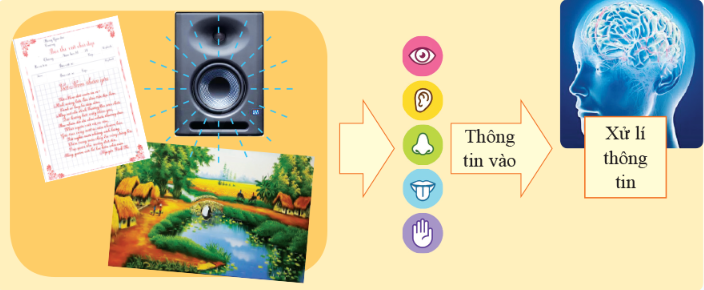 Ví dụ: Nghe dự báo thời tiết ngày mai có mưa 
=> Sáng mai đi học nhớ mang ô (áo mưa)
BÀI TẬP LUYỆN TẬP
Bài tập 1: Với mỗi tình huống ở sau, em hãy chọn để điền tương ứng vào ô trống?
Hình ảnh
Vật trực tiếp
Vật mang tin
Chữ số
Vật mang tin
Âm thanh
Biết trực tiếp
Âm thanh
BÀI TẬP LUYỆN TẬP
Bài tập 2: Xét tình huống sau:
Em đang đi trên đường thấy mây đen kéo tới bao phủ bản trời, gió mạnh nỏi lên. Hãy trả lời lần lượt hai cân hỏi sau:
1) Thông tin em vừa nhận được là gi?
2) Em biết trực tiếp từ sự vật, hiện tượng hay biết được từ vật mang tin?
1) Thông tin em nhận được là “có mây đen kéo tới bao phủ bầu trời, có gió mạnh nổi lên”.
2) Em nhận biết trực tiếp hiện tượng trên, không có vật mang tin ở đây.
BÀI TẬP LUYỆN TẬP
Bài tập 3: Em hãy điền thêm vào chỗ chấm (…) trong câu:
“Hùng…………………………… nên biết rằng quả bóng đá của lớp vừa bị rách” để câu đó trở thành ví dụ minh họa phù hợp với từng trường hợp 1) 2) tương ứng sau đây:
Biết được thông tin qua vật mang tin
Biết được thông tin trực tiếp từ quan sát sự vật, hiện tượng.
2. Điền thêm “nhìn quả bóng”
1. Điền thêm “đọc tin Dũng nhắn”
BÀI TẬP VẬN DỤNG
Học sinh quan sát mỗi biển báo, biểu tượng, hình ảnh sau đây em thường thấy ở đâu và theo em nó được dùng để thông báo điều gì cho mọi người?
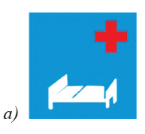 Hình a: Thấy ở bệnh viện , thông báo đây 
là giường của bệnh nhân.
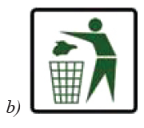 Hình b: Thấy ở mọi nơi, thông báo mọi người vứt rác vào thùng rác.
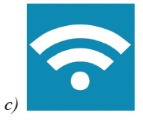 Hình c: Thấy ở nơi công cộng, thông báo có mạng wifi
TỔNG KẾT LẠI KIẾN THỨC
1
2
3
4
Dặn dò